Электронные ресурсы 2017
http://spbu.ru/
Переход в раздел «Библиотека»
http://www.library.spbu.ru/
Изменение политики доступа
Поиск электронных книг
Результаты поиска электронных книг
переход на полный текст книги
Уточнение результатов поиска (книги издательства Springer)
переход на полный текст книги
Полный текст книги на сайте издателя
Уточнение результатов поиска (книги на платформе ProQuest Ebook Central)
переход на полный текст книги
Полный текст книги на сайте агрегатора (ProQuest)
Работа в полным текстом книги
Поиск электронных журналов (первый путь)
Результаты поиска электронных журналов
Поиск журнала по части слова из названия
Варианты поиска по названию журнала
Поиск электронных журналов (второй путь)
Поиск по буквам латинского и русского алфавита
Перечень журналов на латинскую букву «О»
Поиск электронных ресурсов по предмету
Результаты поиска ресурсов
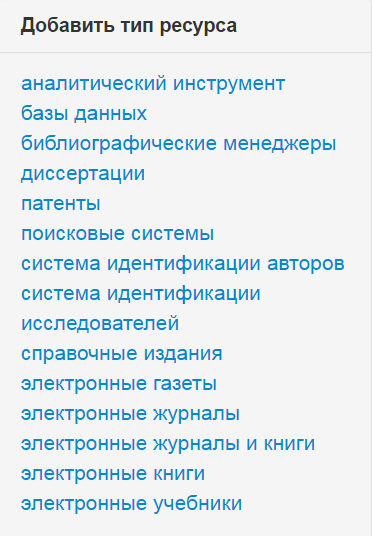 Выбор ресурсов 
по типу
Ресурсы по химии, содержащие электронные книги
Переход на описание ресурса
Переход на описание ресурса
Описание ресурса
Поиск ресурса по названию
Описание ресурса
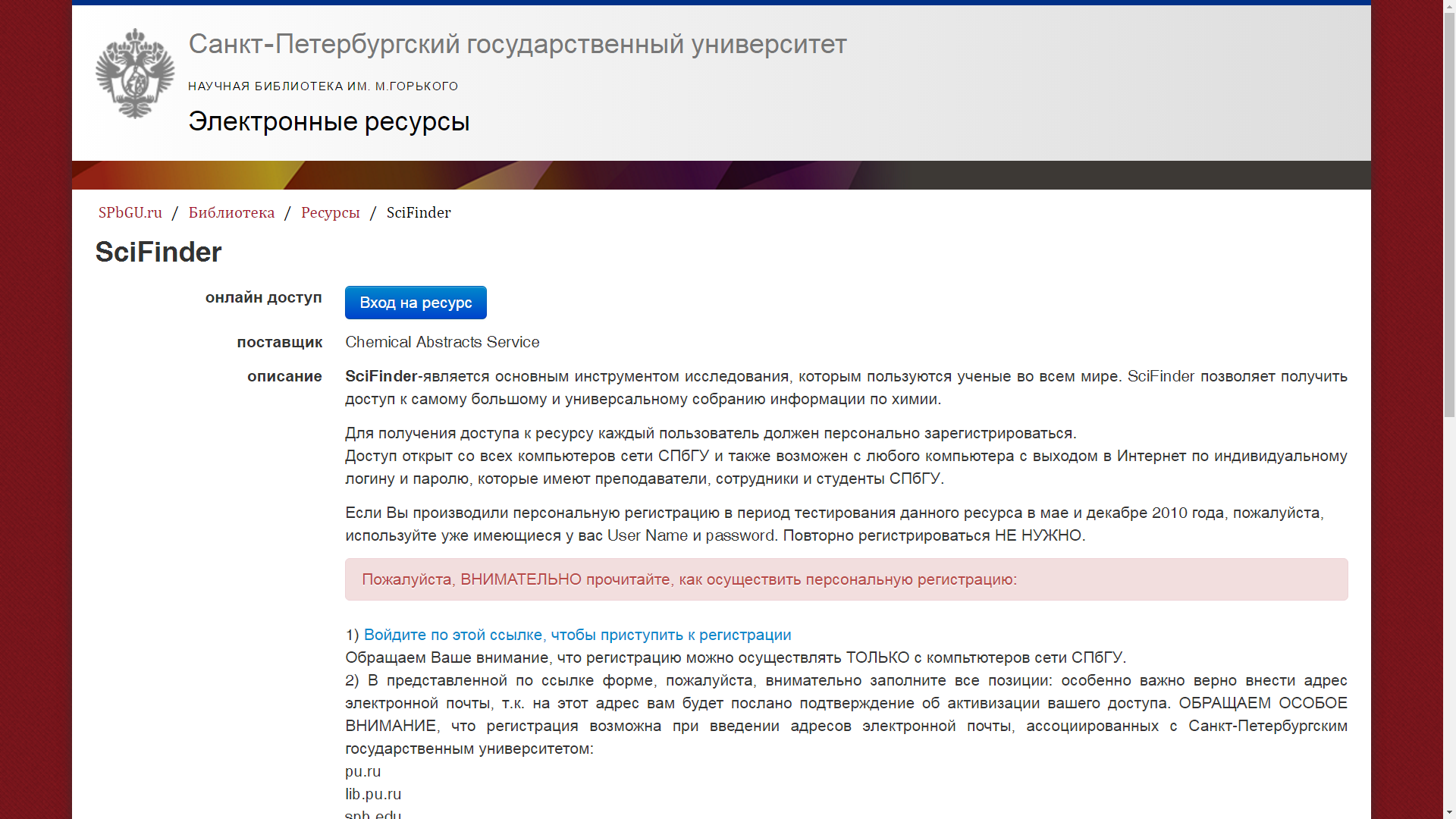 Поиск электронных ресурсов
Ресурсы открытого доступа
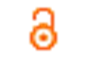 Ресурсы, находящиеся в тестовом доступе
Поиск электронных ресурсов
Поиск ресурсов по предметной области и начальной букве в названии
Переход на перечень российских ресурсов
Перечень ресурсов по предметной области «Химия»
В помощь пользователям
Раздел «Преподавателям»
Правила доступа к ресурсам
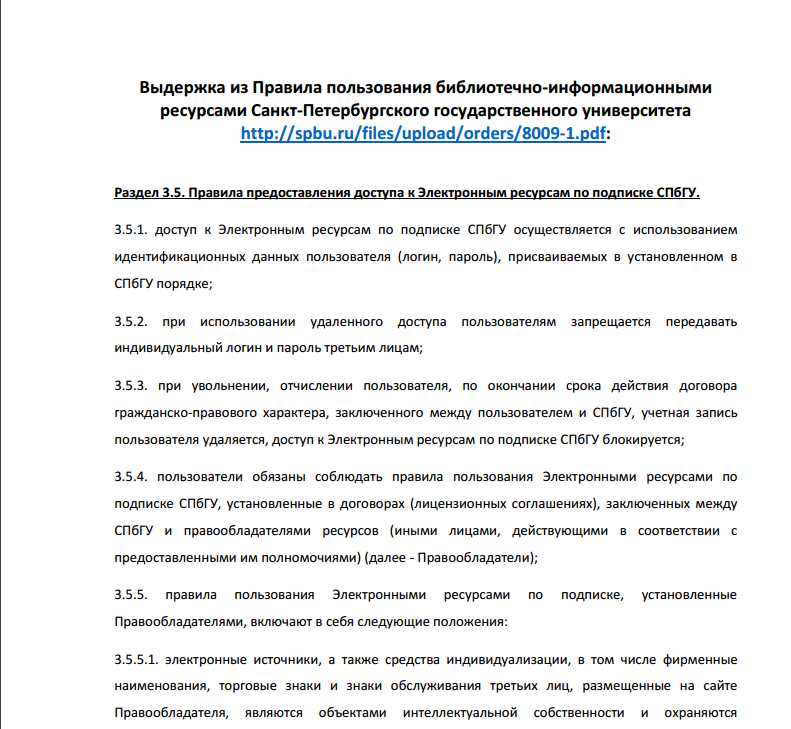 Список ресурсов по типу изданий
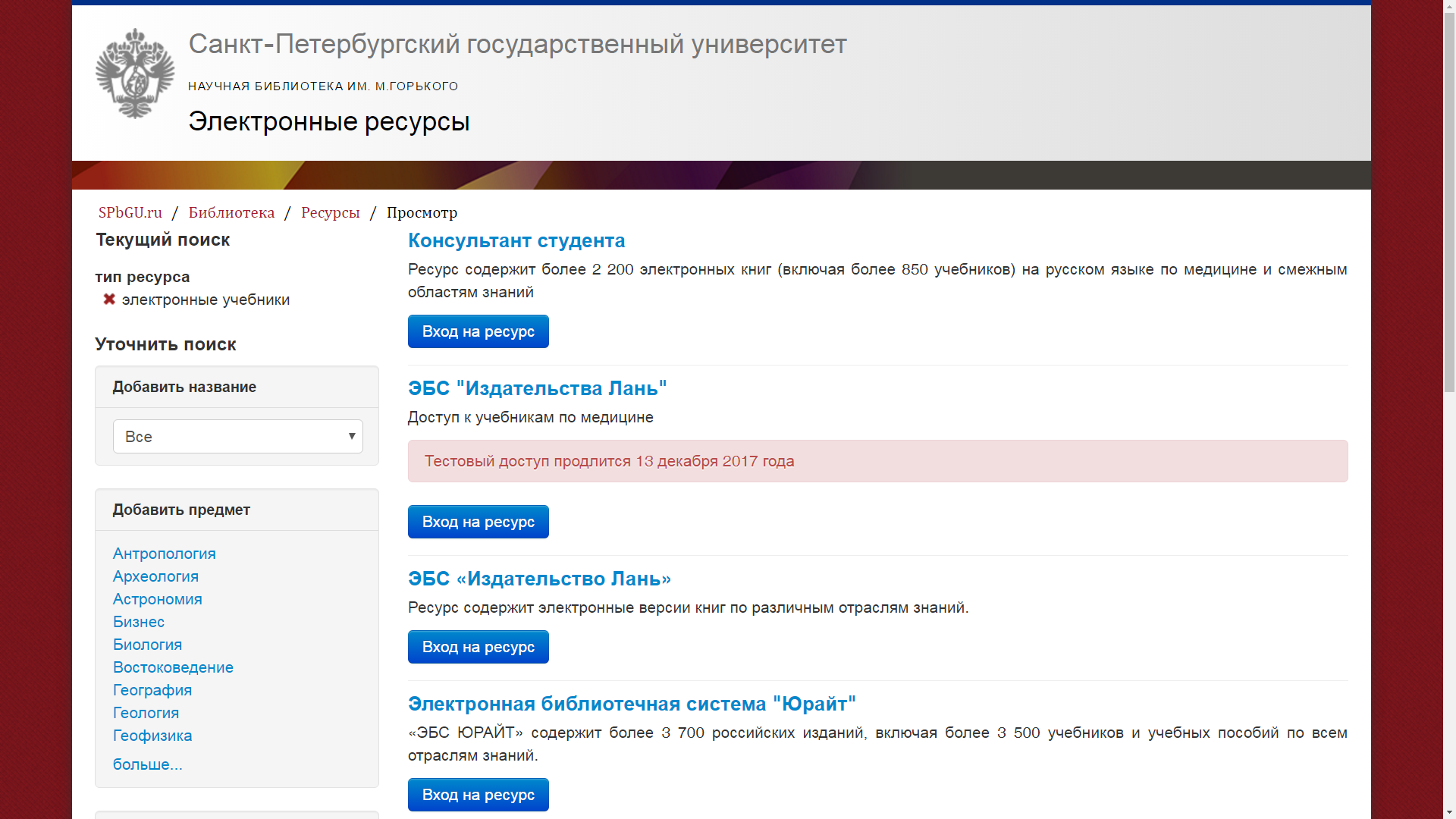 Издания по химии на платформе ЭБС «Лань»
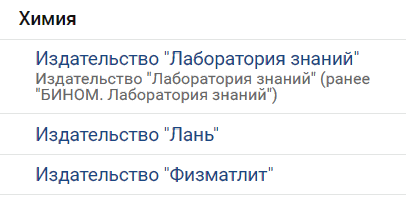 Раздел «Авторам»
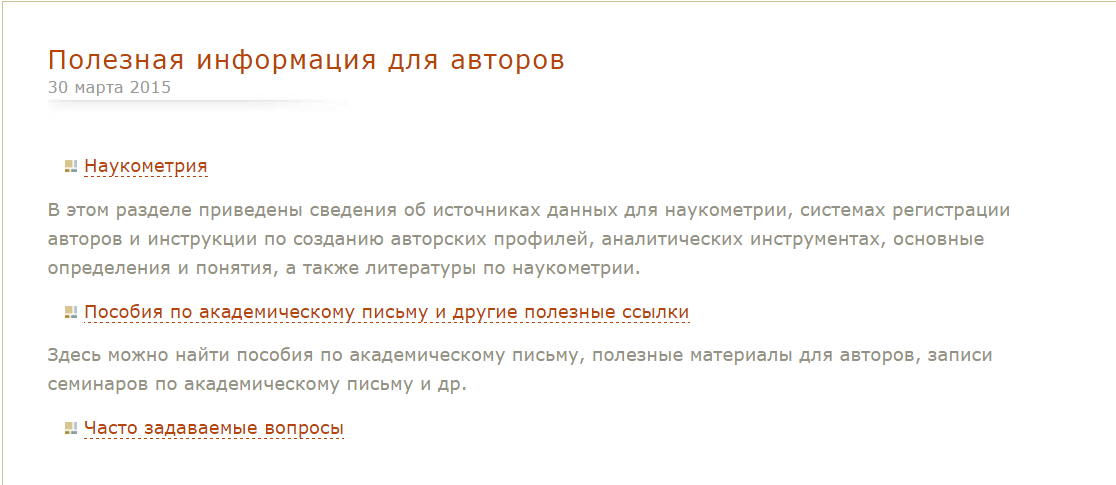 Раздел «Помощь»
Раздел «Новости и события»
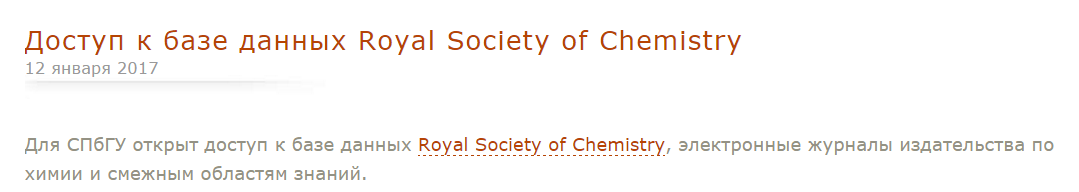 Идентификаторы ученых
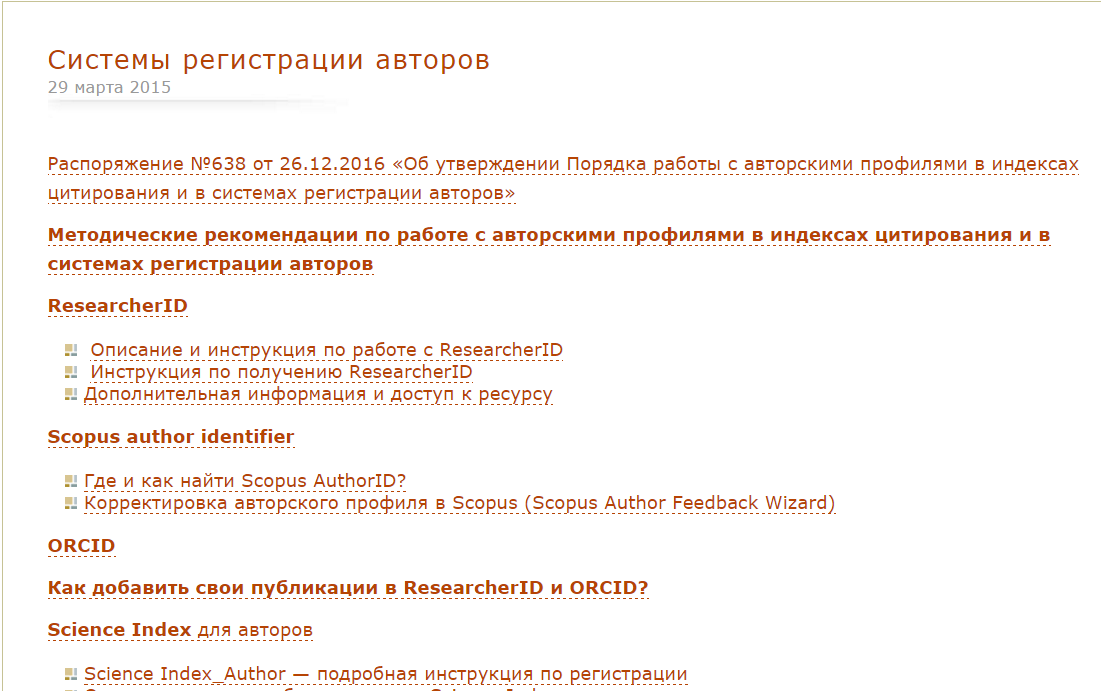 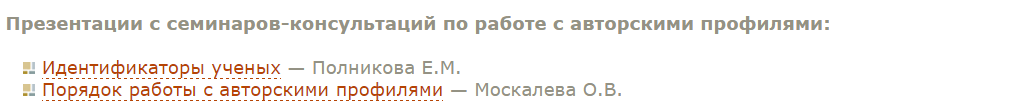 http://www.library.spbu.ru/
Благодарю Вас за внимание!
Екатерина Полникова
НБ СПбГУ, e.polnikova@spbu.ru